faktoranalyse
Kapittel 14
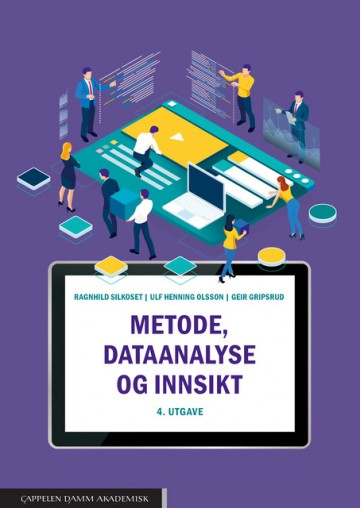 © Ragnhild Silkoset
FaktoranalyseFaktoranalyse behandler latete begreper som består av flere indikatorer. De ulike faktoranalyseteknikkene varierer ut fra hvordan de behandler variasjon i faktorene. Faktoranalyse skiller seg fra clusteringanalyse ved at man gruppere dataene og ikke respondentene
Tre temaer:
Eksplorativ faktoranalyse
Bekreftende faktoranalyse
Prinsipal-komponent analyse
2
Eksplorativ faktoranalyseTar utgangspunkt i et latent begrep som ikke kan observeres direkte. Teknikken utforsker dataene for å finne mulige karakteristiske mønstre. Faktorladningene bestemmes av rotasjonsmetoden som velges
Seks temaer:
Datareduserende
Faktorladninger 
Rotasjon
Ortogonal
Oblique 
Egenverdi
Varians
Navnsetting av faktorene
3
Bekreftende faktoranalyseBekreftende faktoranalyse bygger på prinsippet om at vi har en formening om faktorstrukturen. Vi vet hvilke indikatorer som hører til de ulike begrepene. Går ikke nøye igjennom i boka
To typer:
Bekreftende faktoranalyse
Har formening om faktorstrukturen
4
Prinsipal komponentanalyseMens man i faktoranalysen identifiserer faktorer som har unik varians, kan komponentene i Prinsipal komponentanalysen ha felles varians. Dette påvirker de videre analysene. Søker å redusere de originale variablene til et mindre antall felles komponenter
Tre temaer:
Prinsipal-komponent
Datareduserende
Felles varians
5
OppsummeringDette kapitlet ser på teknikker for å behandle latete begreper som består av flere indikatorer. Målet er datareduksjon. Teknikkene varierer på bruk av varians
Tre temaer:
Eksplorativ faktoranalyse
Bekreftende faktoranalyse
Prinsipal-komponent analyse
6